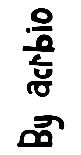 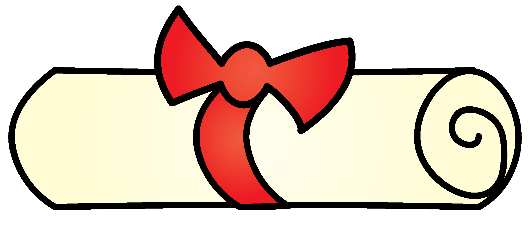 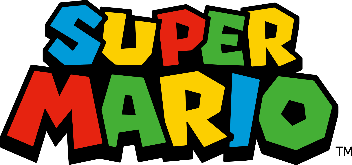 DÍA DEL NIÑO
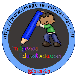 Se otorga este diploma a
__________________________________
Por tu gran sonrisa. Por tu esfuerzo diario. Porque eres un buen compañero. Por tu valor y coraje
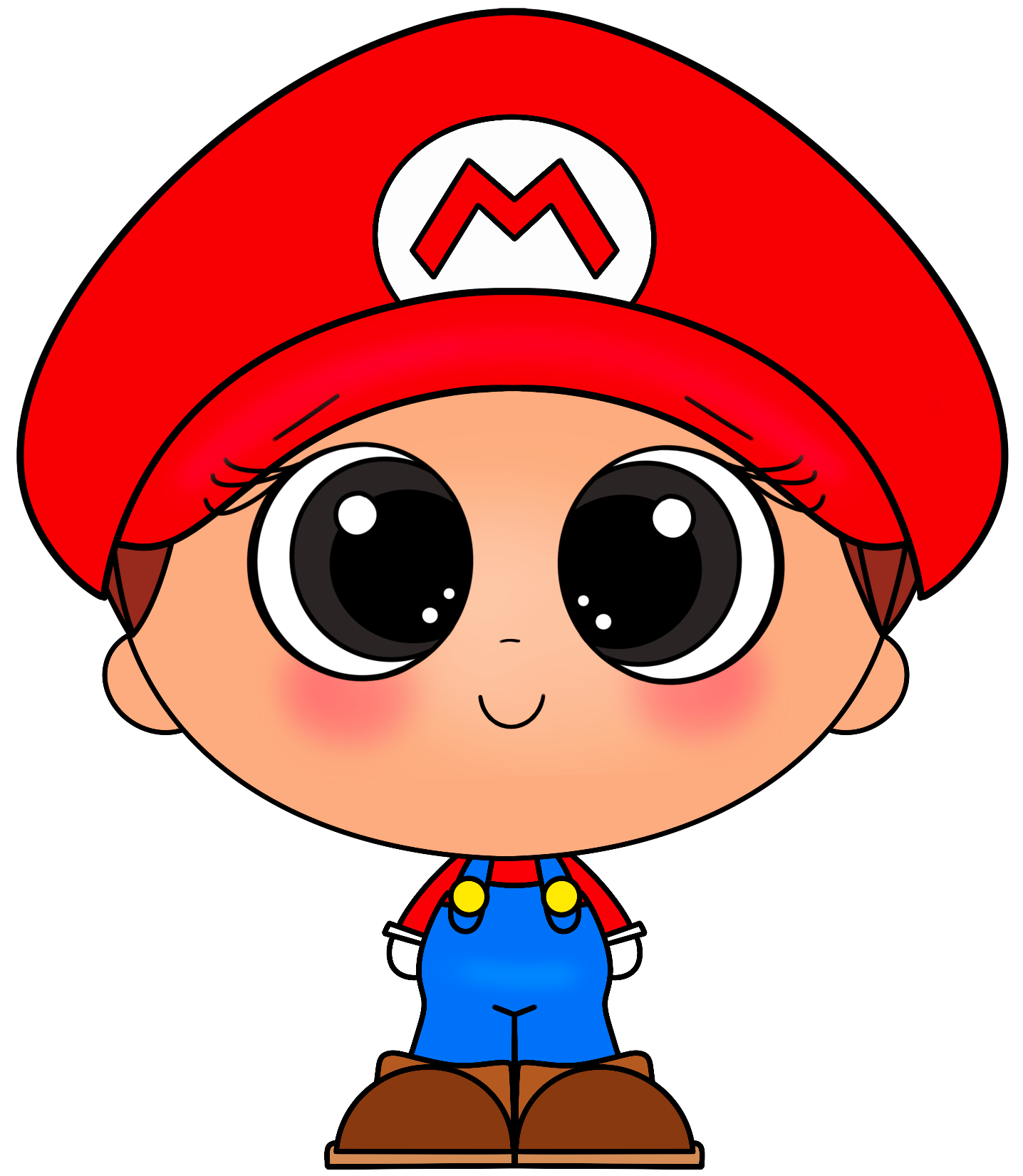 En_____________ a día ____________
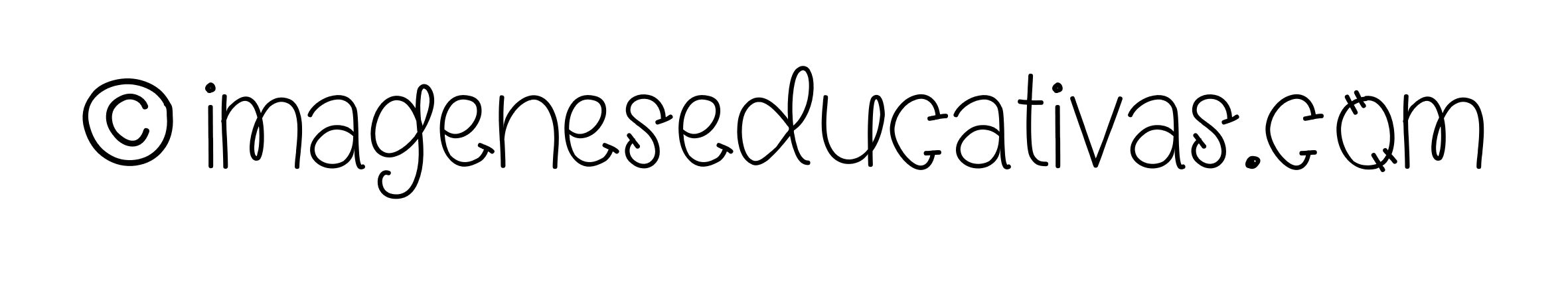 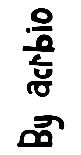 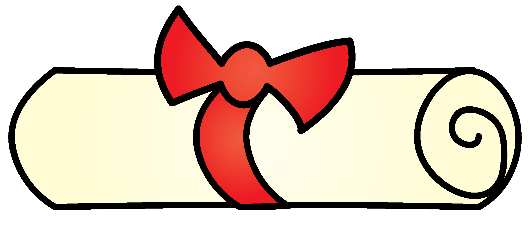 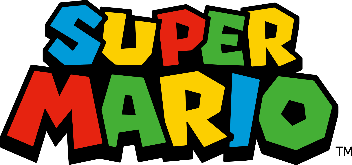 DÍA DEL NIÑO
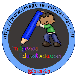 Se otorga este diploma a
__________________________________
Por tu gran sonrisa. Por tu esfuerzo diario. Porque eres un buen compañero. Por tu valor y coraje
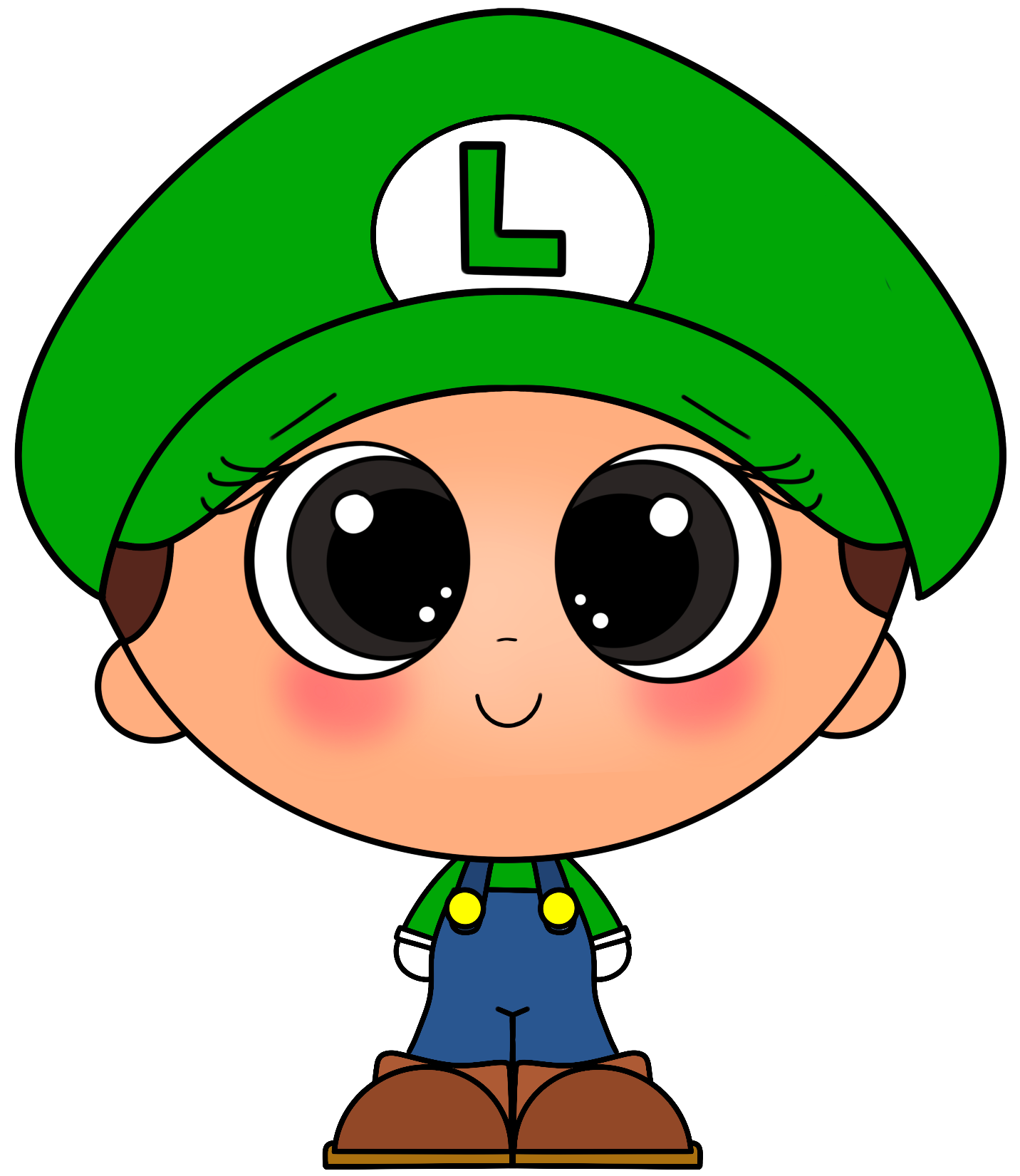 En_____________ a día ____________
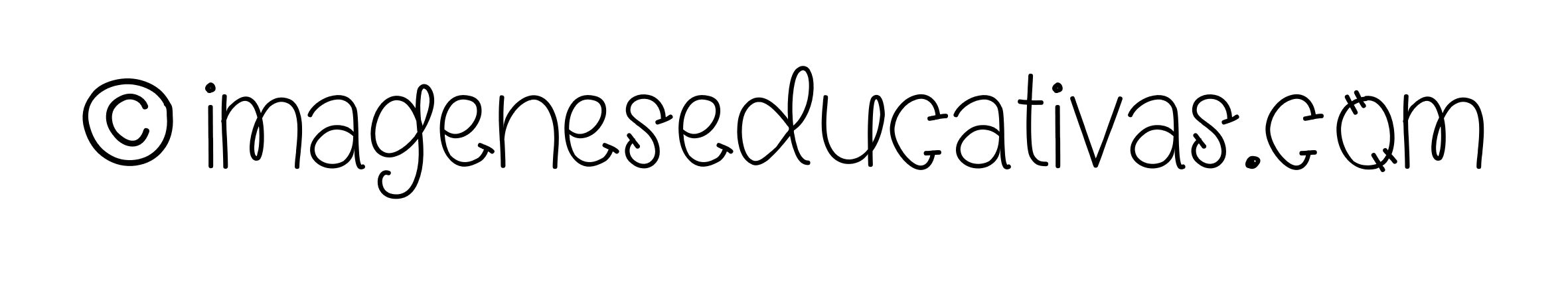 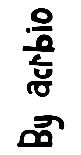 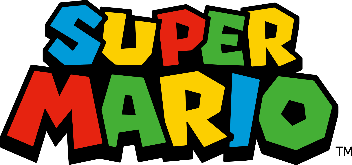 DÍA DE LA NIÑA
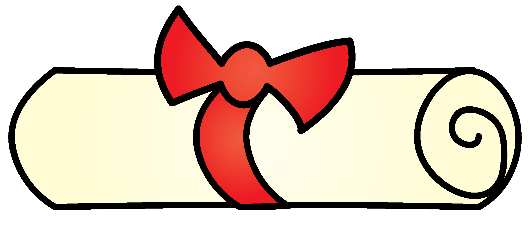 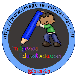 Se otorga este diploma a
__________________________________
Por tu gran sonrisa. Por tu esfuerzo diario. Porque eres una buena compañera. Por tu valor y coraje
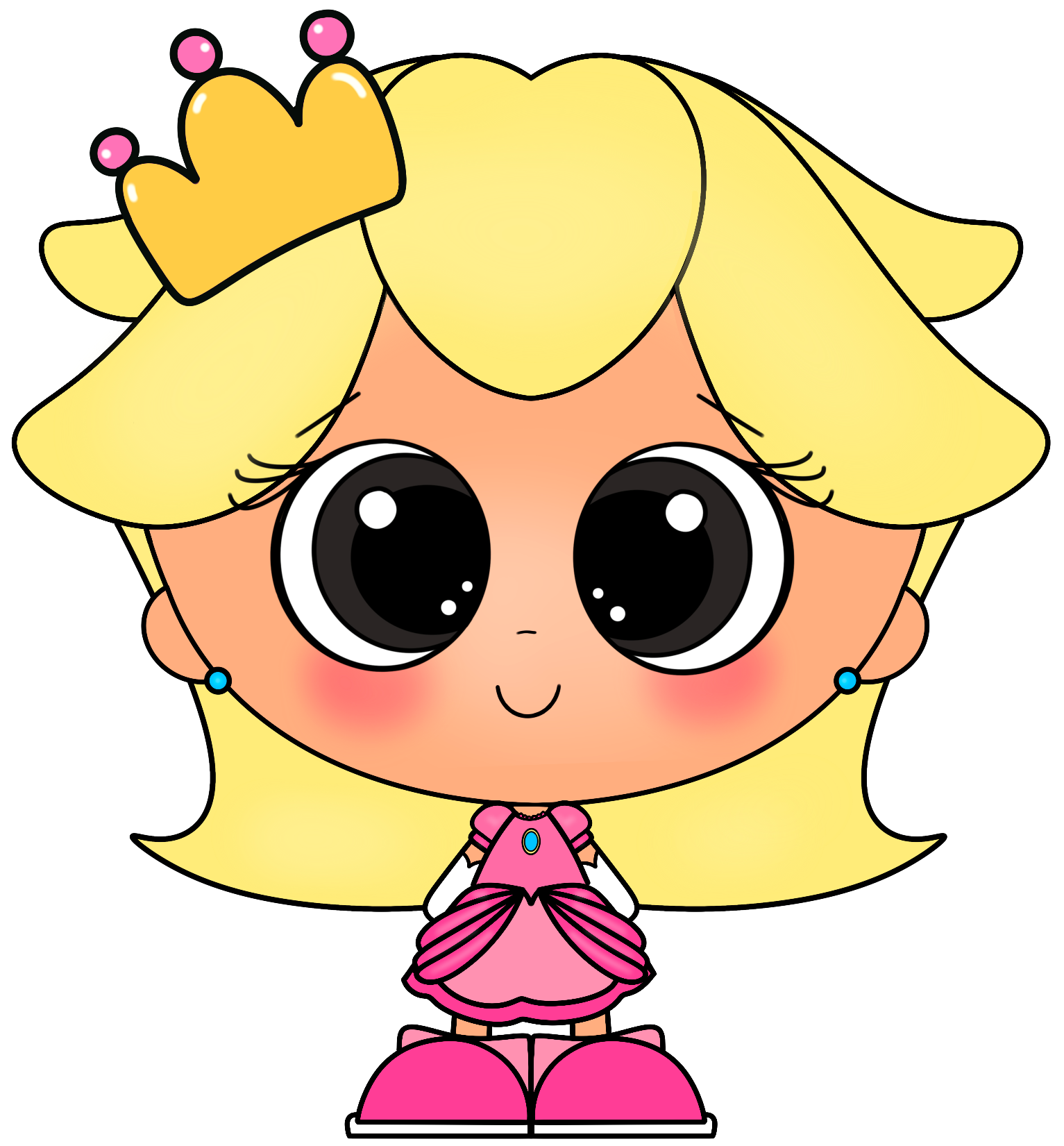 En_____________ a día ____________
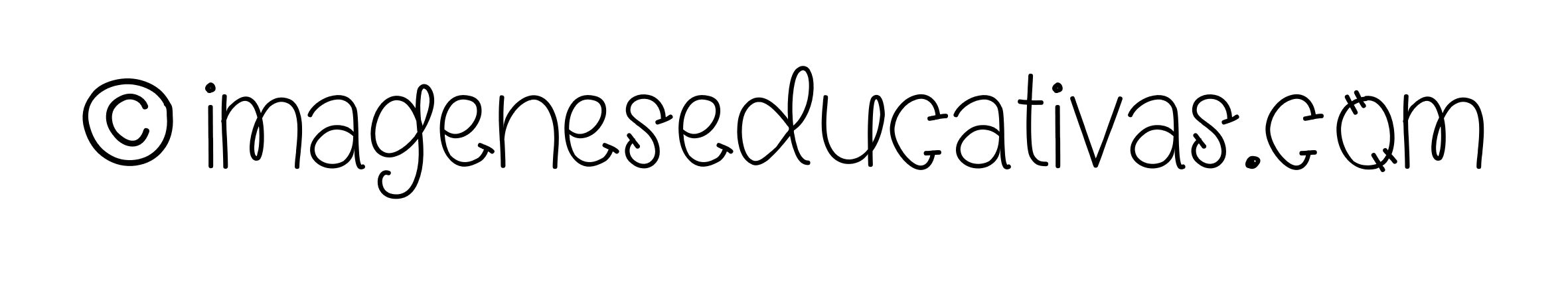 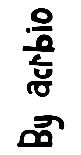 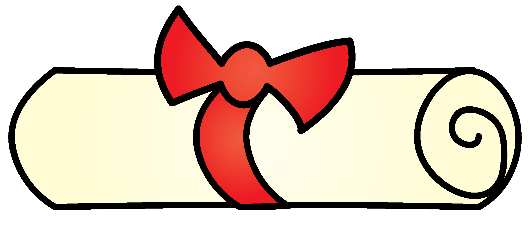 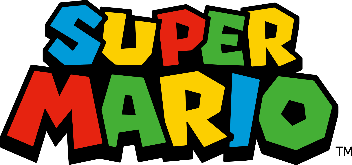 DÍA DEL NIÑO
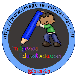 Se otorga este diploma a
__________________________________
Por tu gran sonrisa. Por tu esfuerzo diario. Porque eres un buen compañero. Por tu valor y coraje
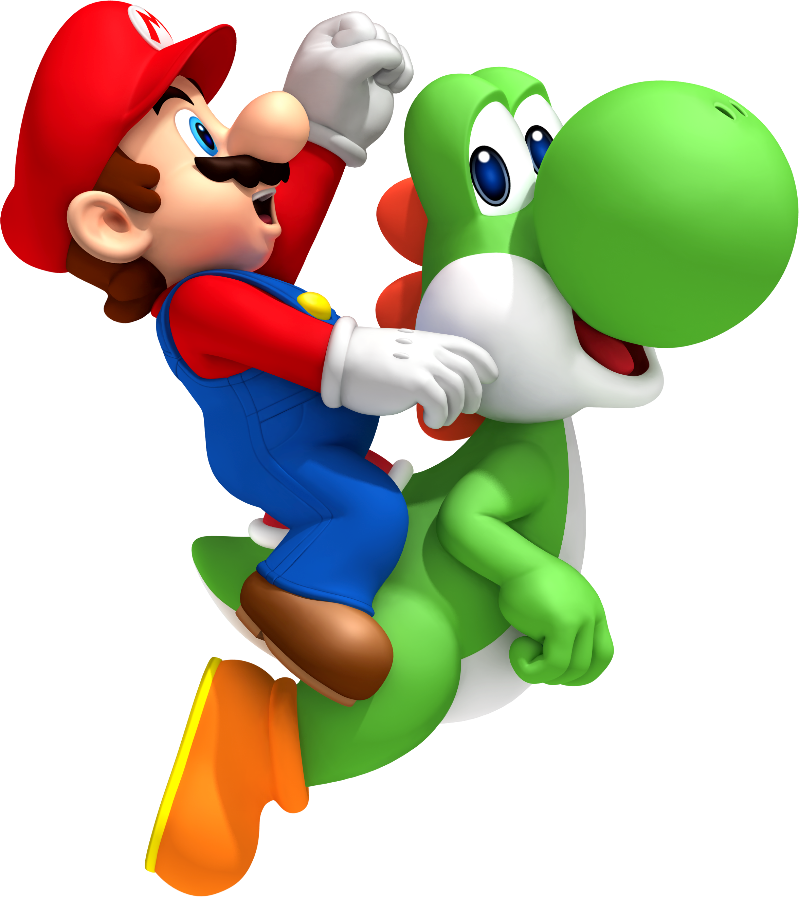 En_____________ a día ____________
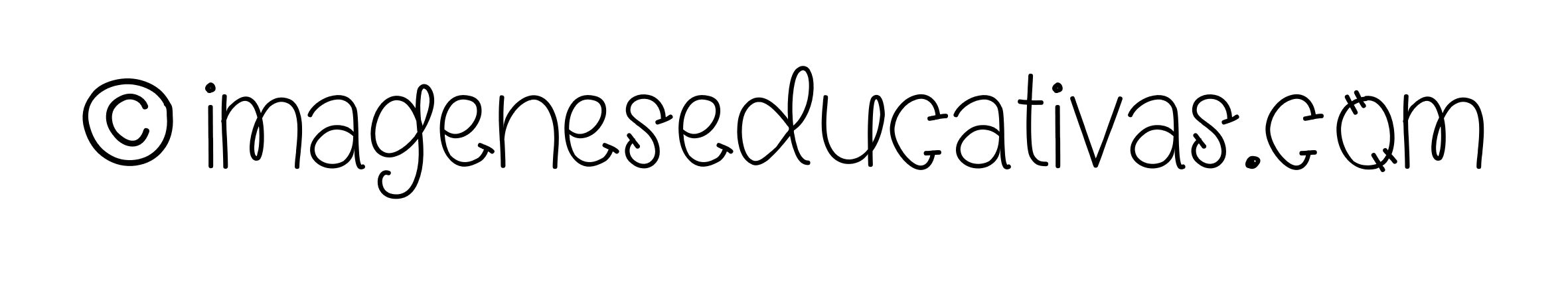 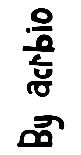 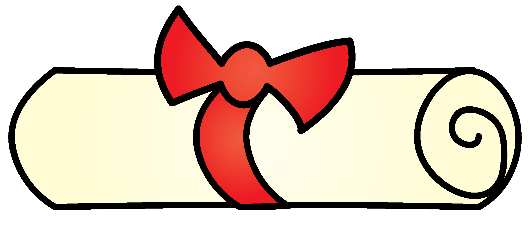 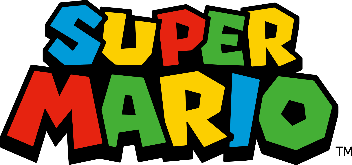 DÍA DEL NIÑO
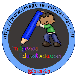 Se otorga este diploma a
__________________________________
Por tu gran sonrisa. Por tu esfuerzo diario. Porque eres un buen compañero. Por tu valor y coraje
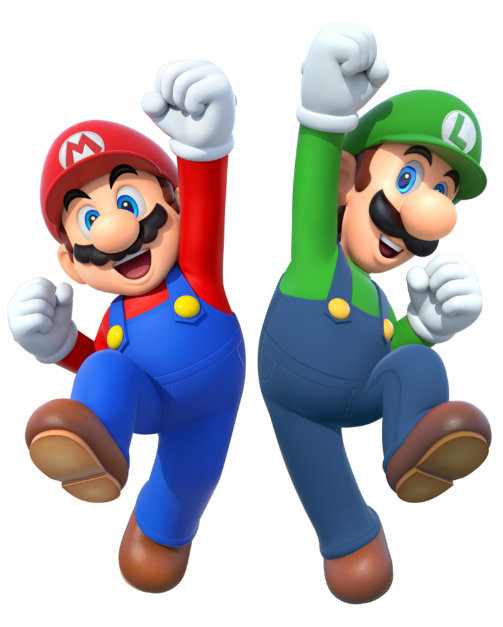 En_____________ a día ____________
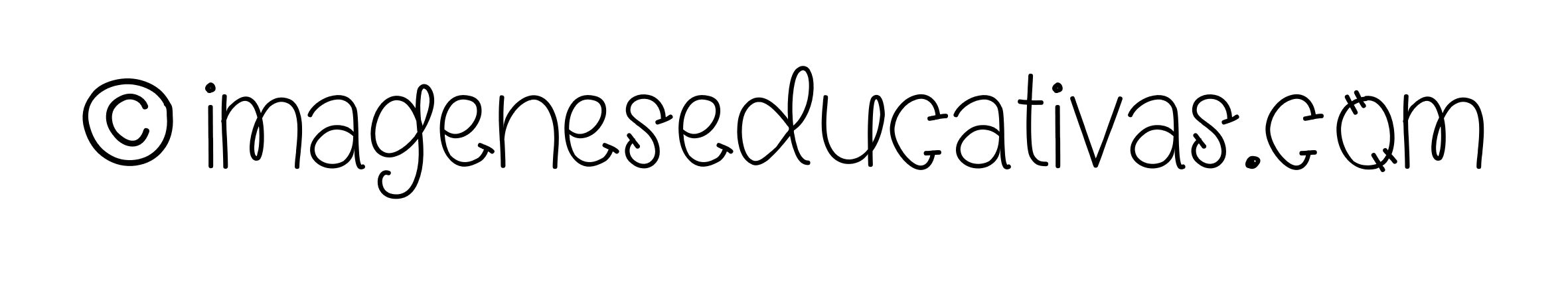 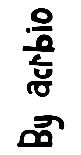 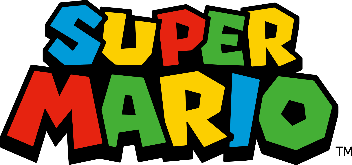 DÍA DE LA NIÑA
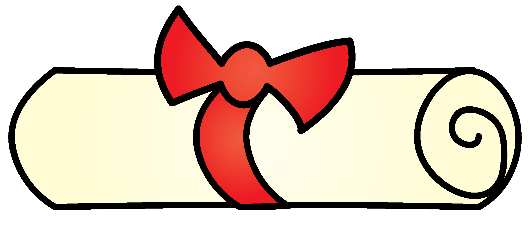 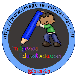 Se otorga este diploma a
__________________________________
Por tu gran sonrisa. Por tu esfuerzo diario. Porque eres una buena compañera. Por tu valor y coraje
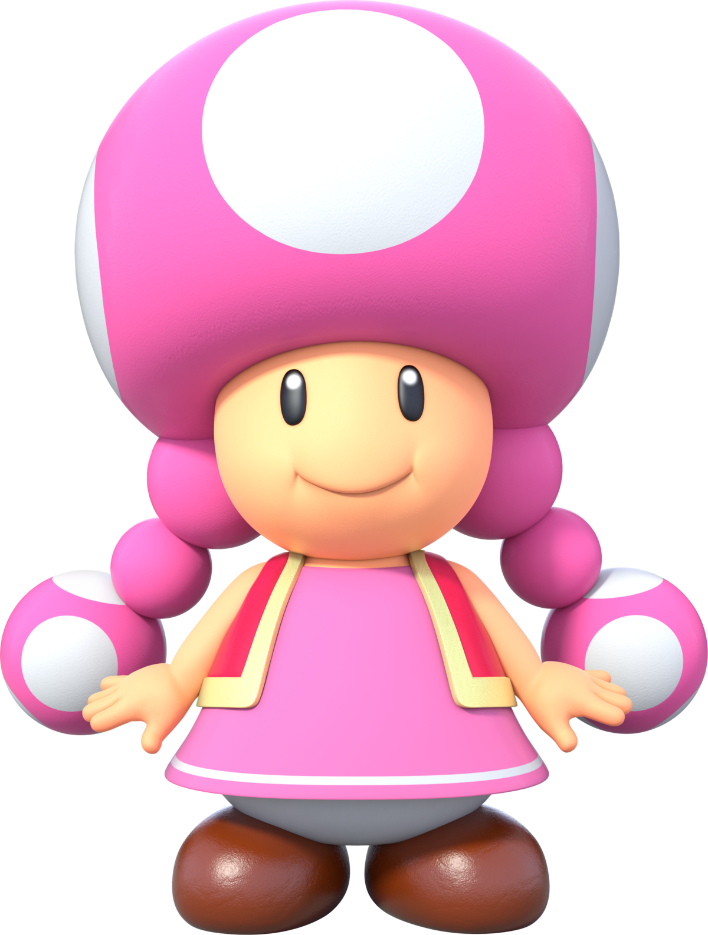 En_____________ a día ____________
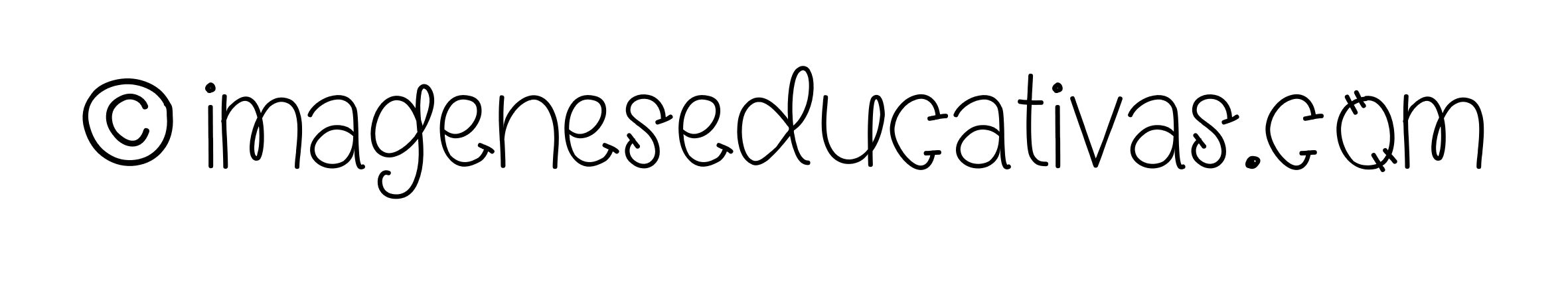 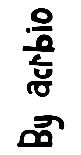 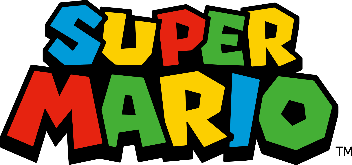 DÍA DE LA NIÑA
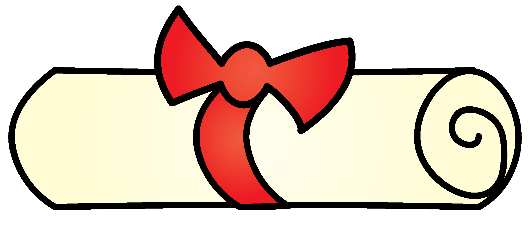 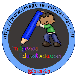 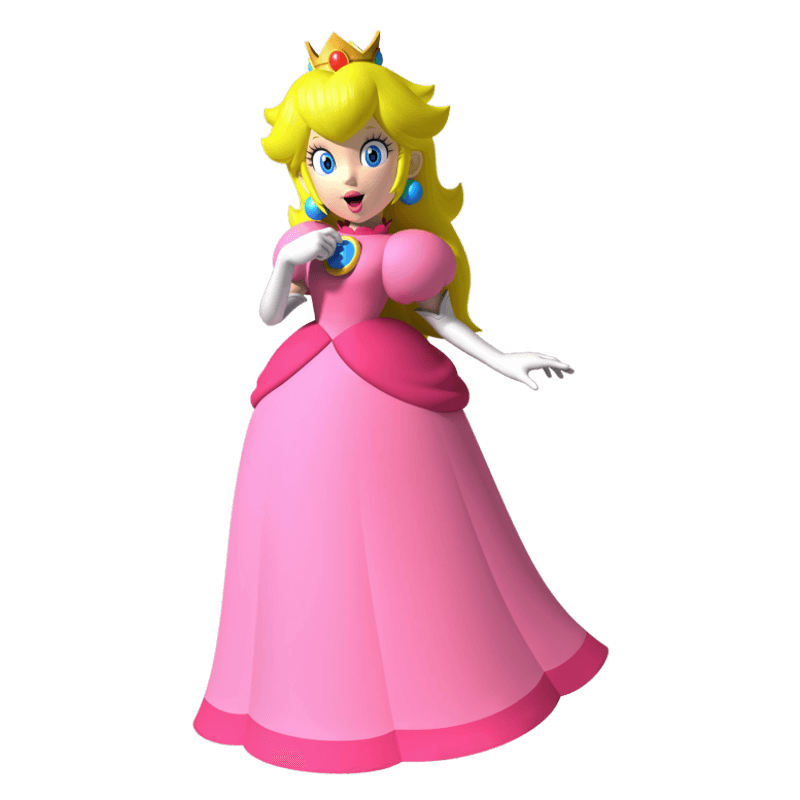 Se otorga este diploma a
__________________________________
Por tu gran sonrisa. Por tu esfuerzo diario. Porque eres una buena compañera. Por tu valor y coraje
En_____________ a día ____________
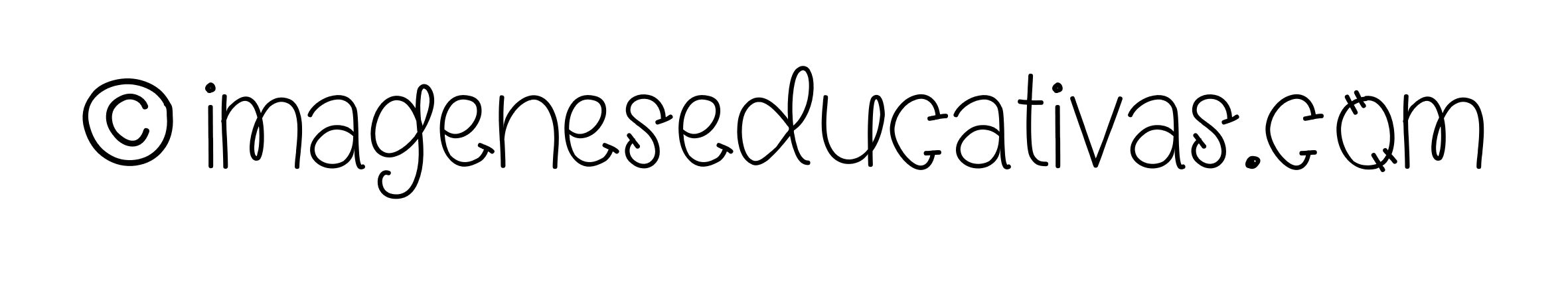